ЗООЛОГИЧЕСКИЙ ЗАКАЗНИК ВИКУЛОВСКОГО РАЙОНА










                                                        





 
Ученицы 3 в класса
Глуховой Полины
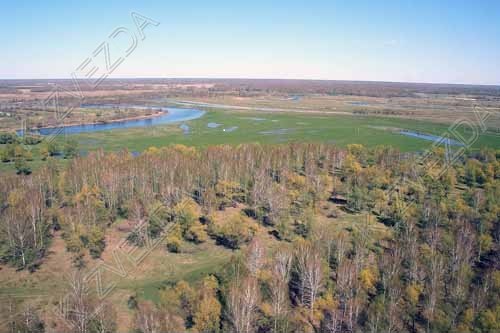 Цель: узнать о заповедниках Викуловского района.
Задачи: 
1. Изучить литературные источники и Интернет-ресурсы;
2. Подготовить сообщение и
презентацию проекта;
4. Сделать выводы.
Что такое заказник?
Зака́зник — охраняемая природная территория, на которой (в отличие от заповедников) под охраной находится не природный комплекс, а некоторые его части: только растения, только животные, либо их отдельные виды.
Зоологический заказник Викуловского района.
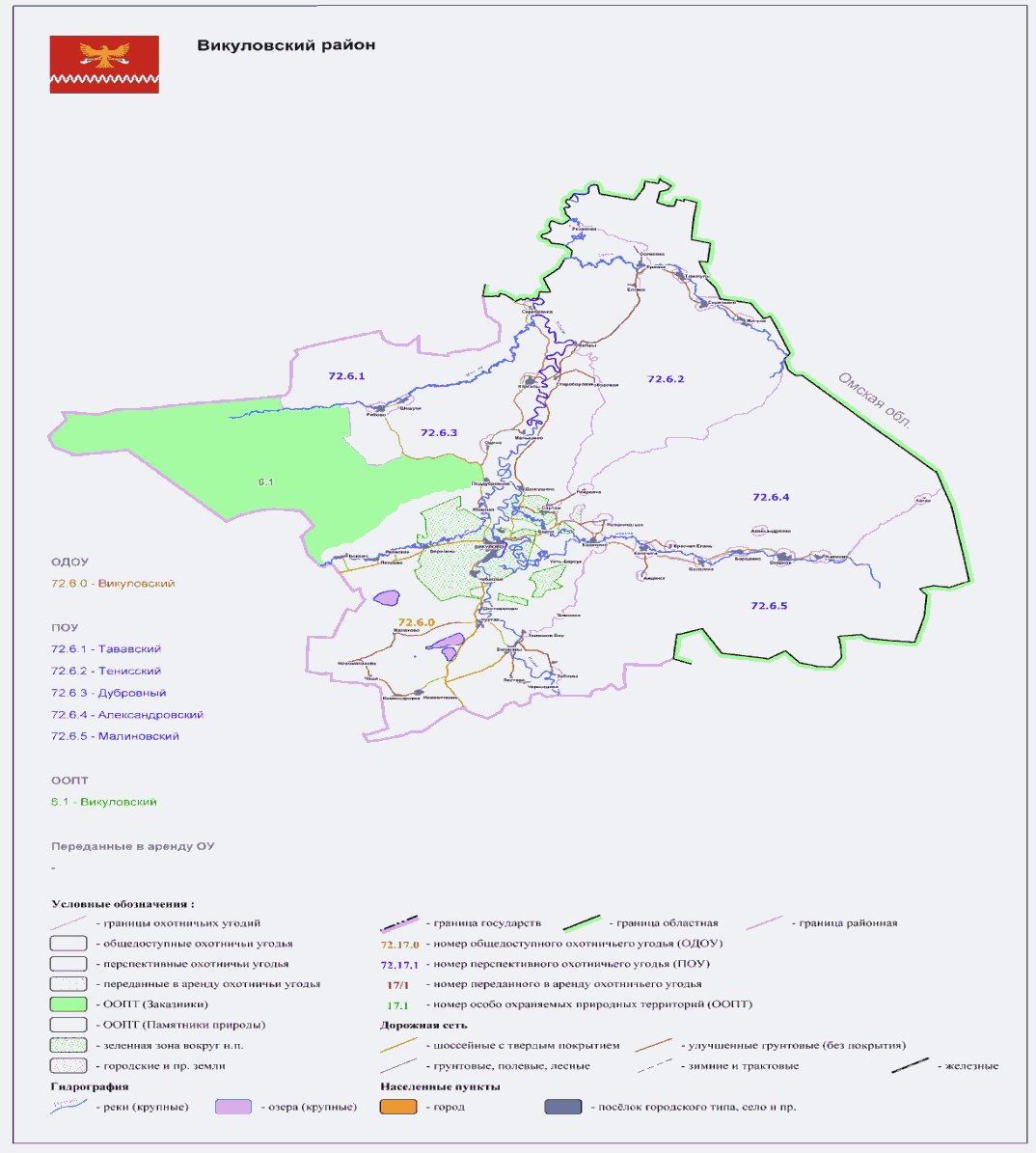 Викуловский заказник расположен на территории Южно-Икского государственного лесного фонда и соседних с ним колхозов.
Его площадь в настоящее время составляет 74 183 га.
Растения    85 % всей площади заказника занимает лес. Здесь произрастают  берёзы и осины с примесью ивы, боярышника, черёмухи, липы и сосны. Остальную площадь составляют открытые участки – 14 %, а также болота и озёра – 2 %.
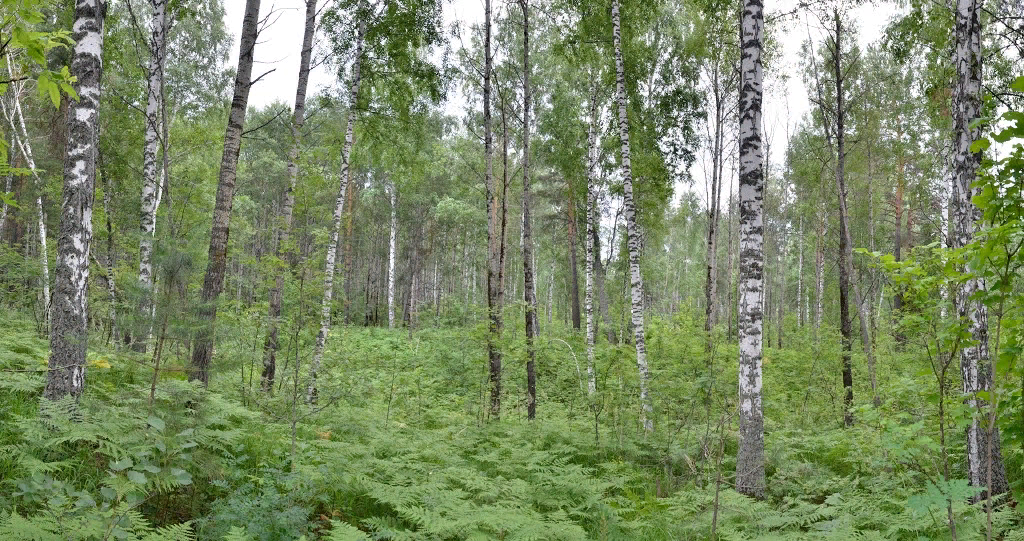 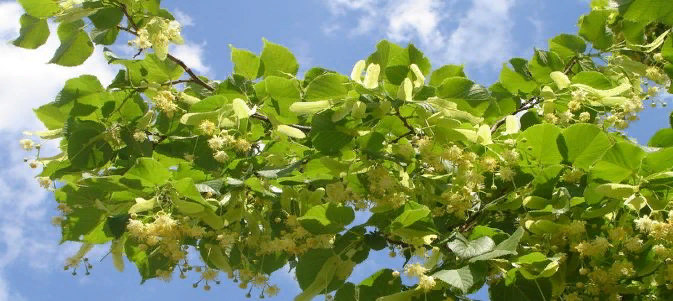 Животные
Наиболее многочисленные обитатели заказника – птицы (225 видов), а также млекопитающие (46 видов). 
Все виды фауны, как и среда их обитания, находятся под охраной. Хозяйственная деятельность также запрещена, особенно в период размножения животных.
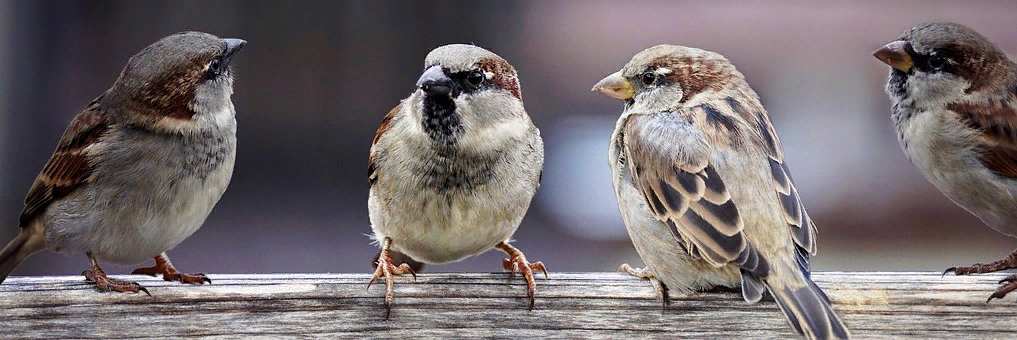 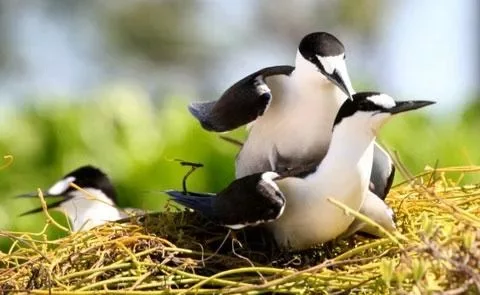 Воробьи
Ржанкообразные
Гусеобразные
Соколы
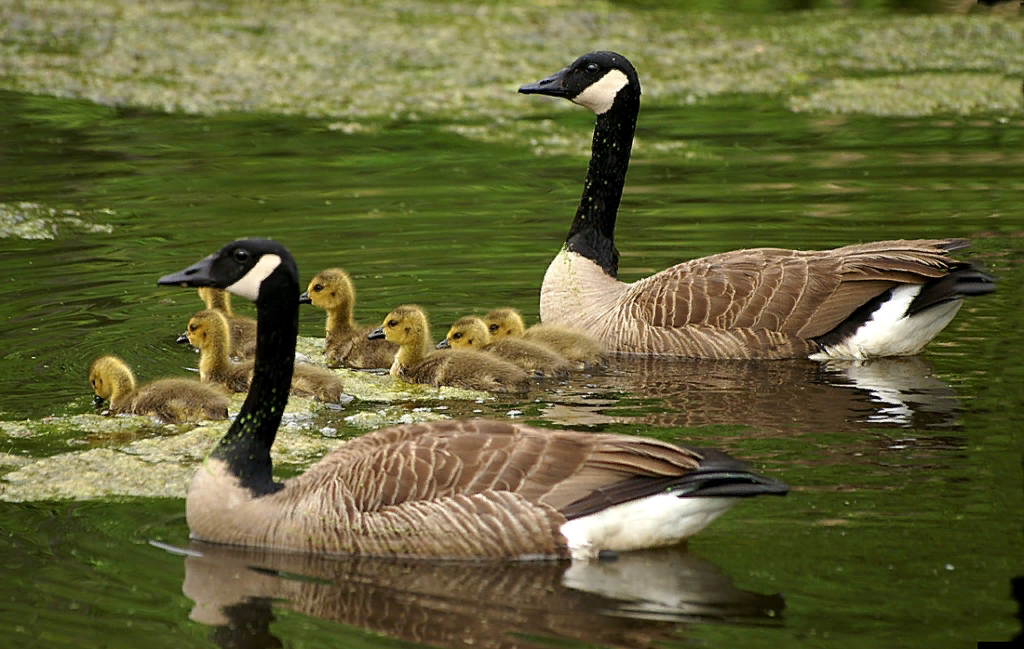 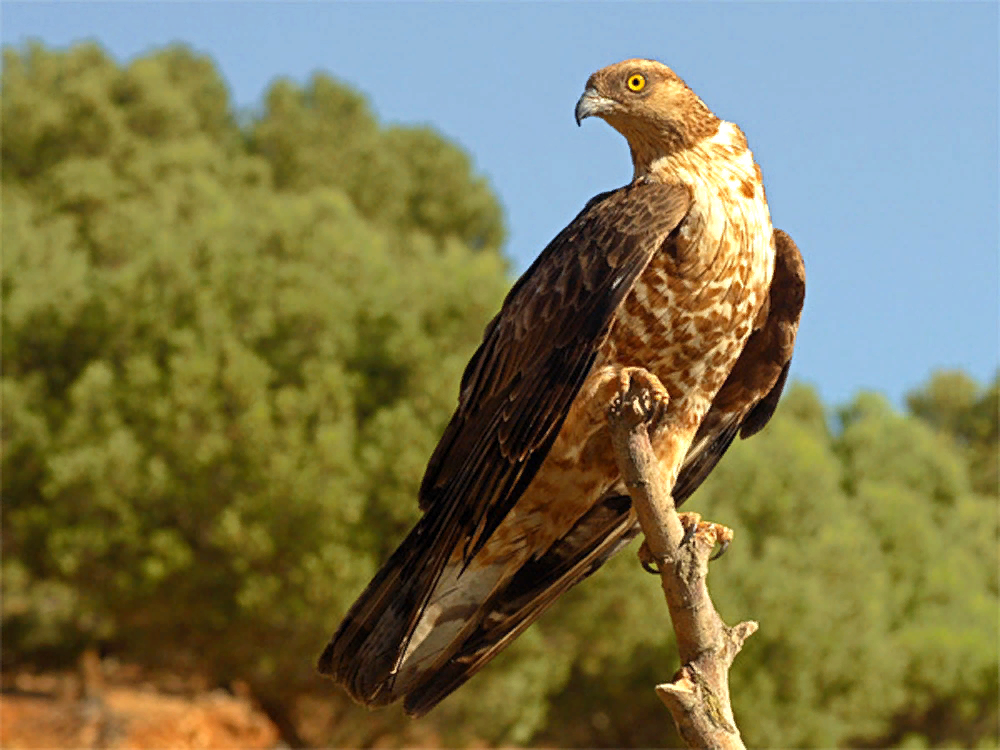 Среди обитателей заказника есть редкие и находящиеся под угрозой исчезновения виды, занесённые в списки Красных книг.
Сапсан
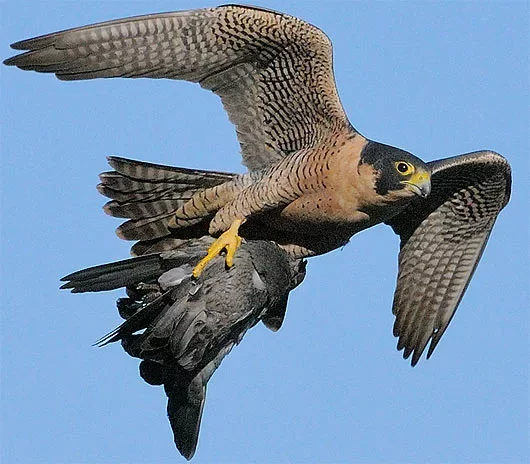 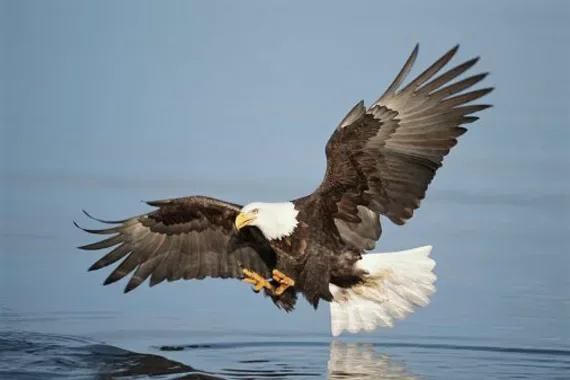 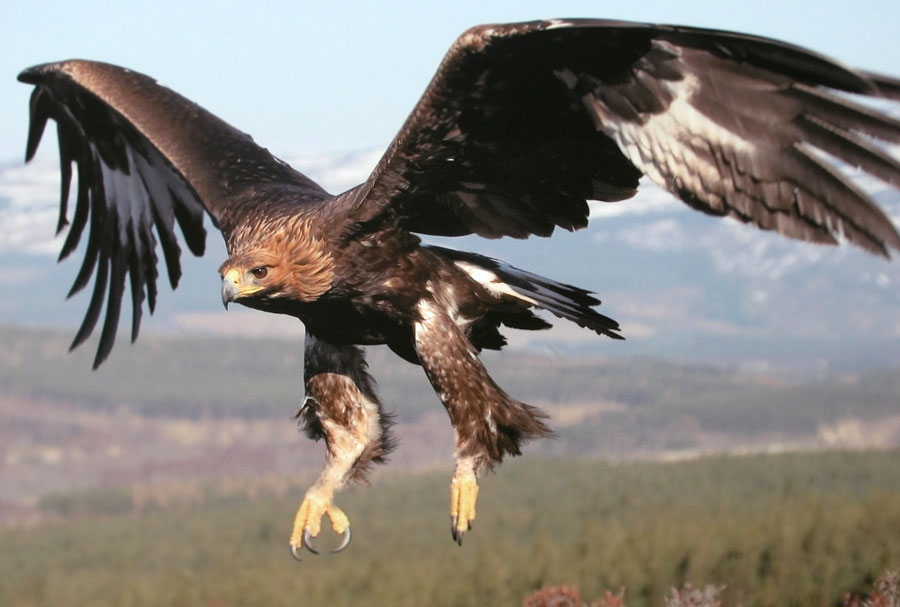 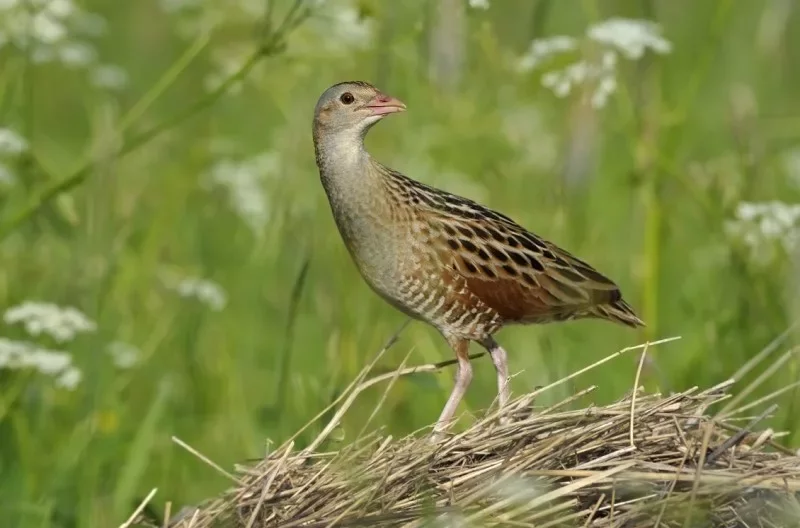 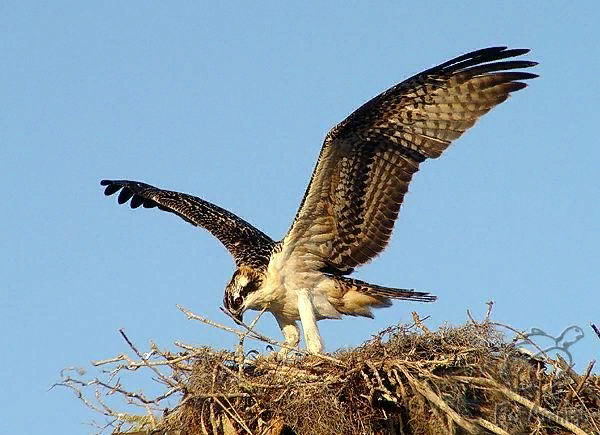 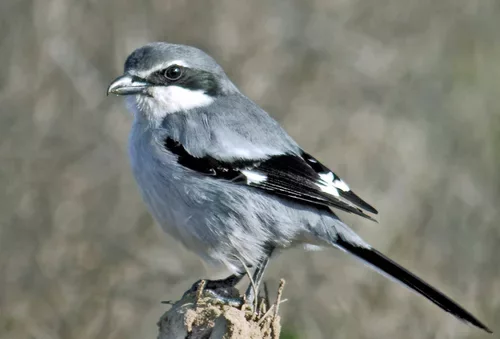 Основные охраняемые животные
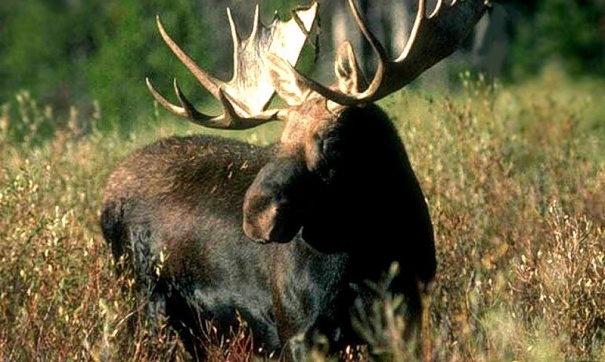 Лось
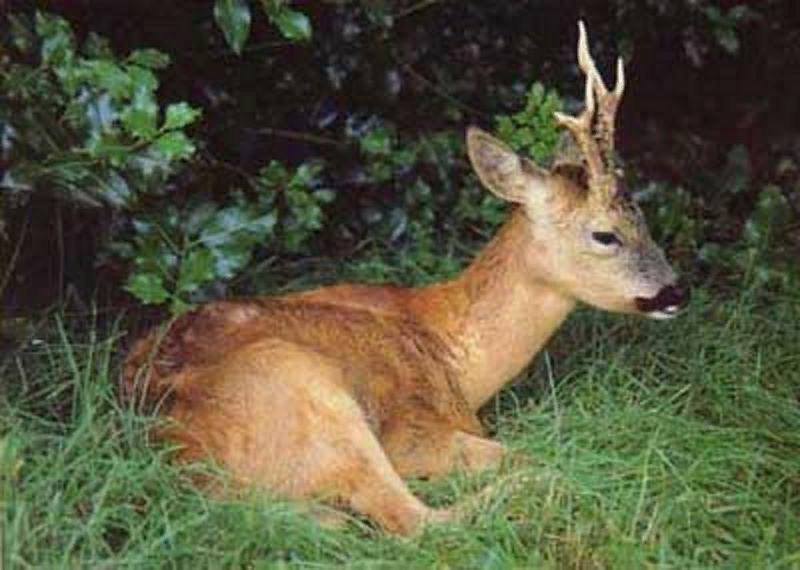 Косуля
Кабан
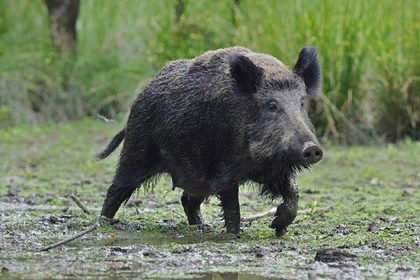 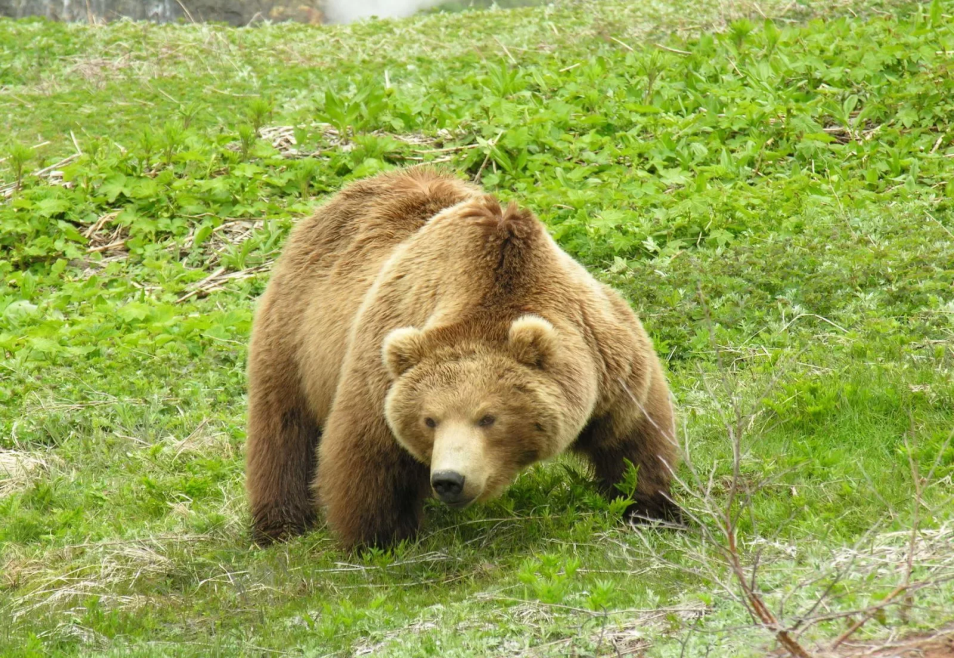 Бурый медведь
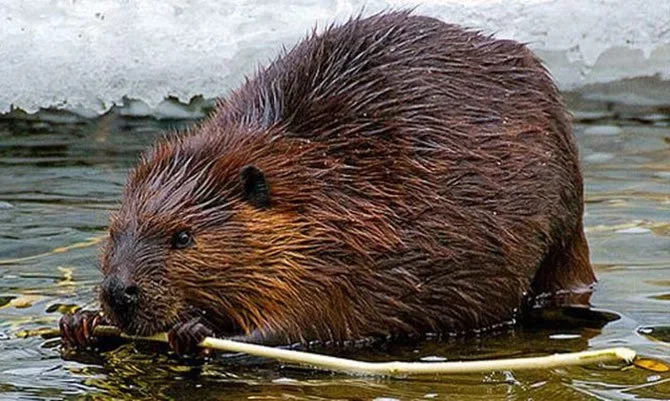 Речной бобр
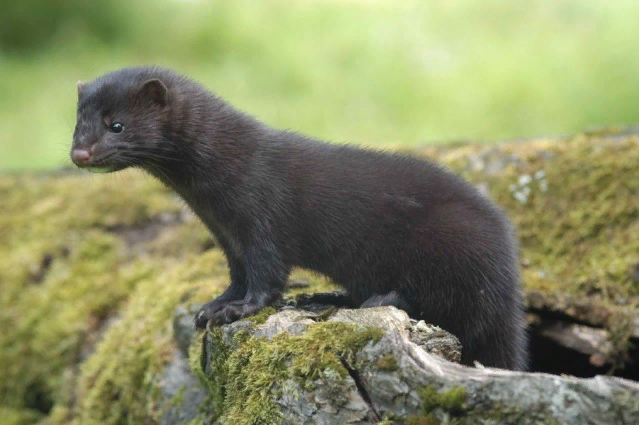 Американская норка
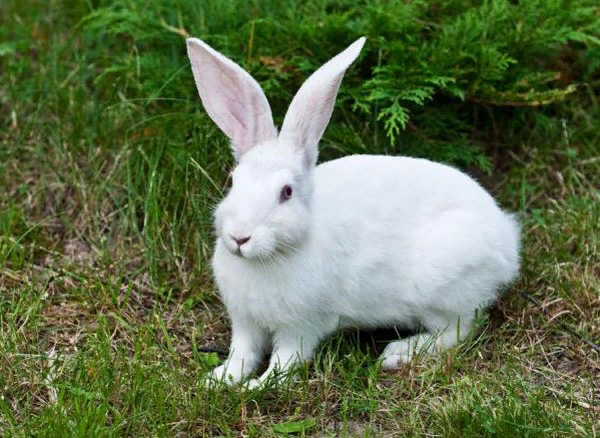 Заяц - беляк
ВЫВОД:
Таким образом, мы выяснили, что на территории Викуловского района имеется зоологический заказник, и  уделяется должное внимание охране природы.
Ресурсы
https://ru.wikipedia.org/wiki/Заглавная_страница
Спасибо за внимание!